সুপ্রিয় শিক্ষার্থী আজকের পাঠে সবাইকে
স্বাগতম
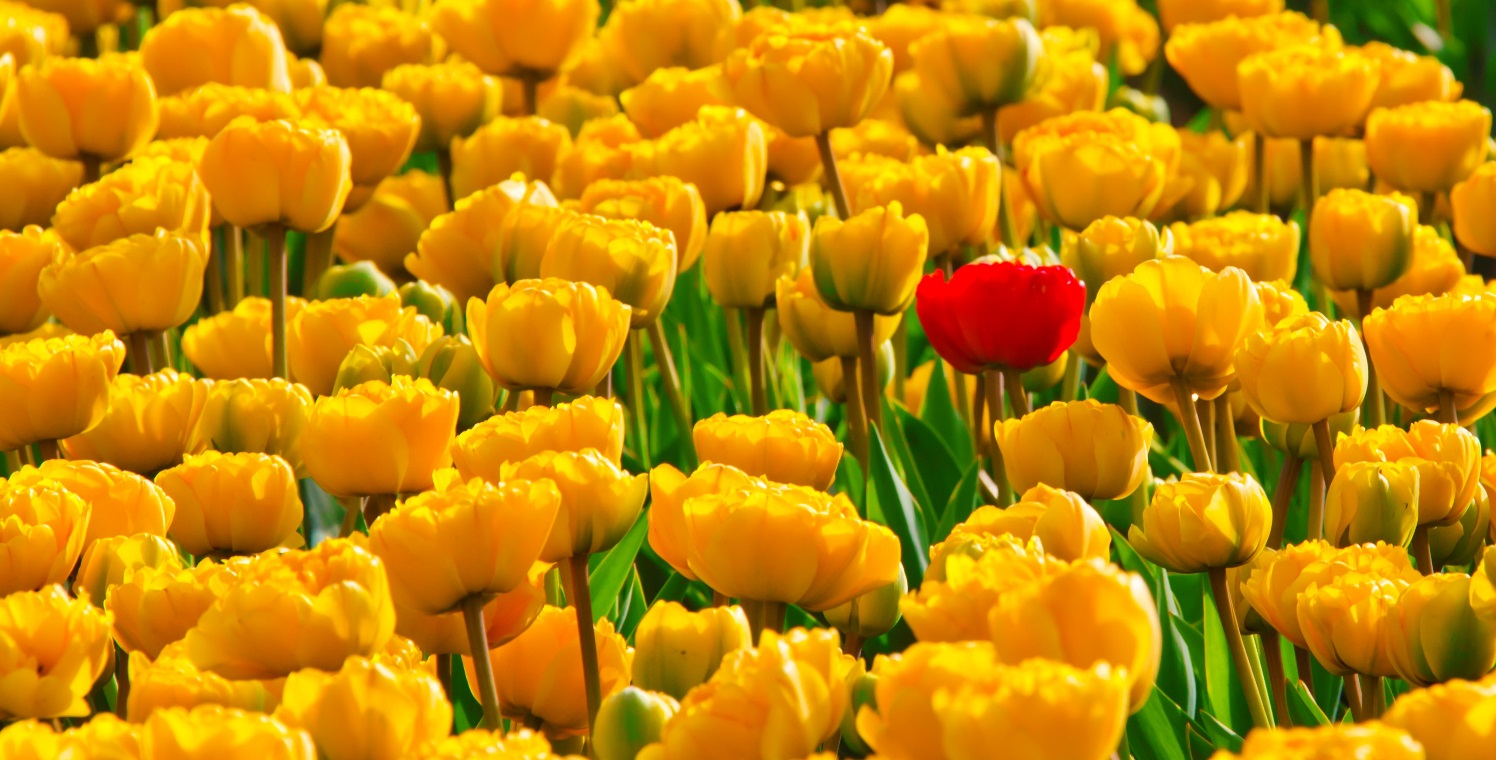 উপস্থাপনায় 
মু.তাজুল ইসলাম 
সহকারী শিক্ষক ( গণিত)
বিলকিস জাহান টেকনিক্যাল স্কুল অ্যান্ড বিএম কলেজ
বিষয় পরিচিতি 
অধ্যায়- ৩ 
অনুশীলনী-৩.২
সময়-৪০ মিনিট
তারিখ -০১/০২/২০২১ ইং
শিখনফলঃ-
১) বীজগানিতিক রাশির মান নির্নয় করতে পারবে।
২) বীজগানিতিক রাশি সংক্রান্ত সমস্যার সমাধান করতে পারবে ।
এগুলো কি ধরনের রাশি ?
বীজগানিতিক রাশি ( Algebraic Expression)
পাঠের শিরনাম
বীজগানিতিক রাশির মান নির্নয়
সমস্যাঃ
এর
হলে
বাড়ির কাজ
সবাইকে আন্তরিক ধন্যবাদ